Truth Misunderstood TODAY(part 1)
Proverbs 14:1-12
Proverbs 14
Despite That Truth Was and Is Often Misunderstood
It should become as obvious as one:
Who builds or destroys (14:1)
Who fears or despises (14:2)
Who is foolish or wise (14:3)
Who is unproductive or productive (14:4)
Who is faithful or false (14:5)
Who scoffs or understands (14:6)
Who has the mouth of a fool or wise (14:7, 8)
Who mocks at sin versus one who is teachable (14:9)
“There is a way that seems right to a man, But its end is the way of death” (Prov. 14:12; 16:25)
“The backslider in heart will be filled with his own ways, But a good man will be satisfied from above” (Prov. 14:14)
“Understanding is a wellspring of life to him who has it. But the correction of fools is folly” (Prov. 16:22)
Misunderstood Truth Today
Matthew 7:1 misapplied
“Judging a persondoes not define whothey are; it defines who you are!”
“If you want to find fault, look in the mirror, only GOD is perfect, so don’t judge.”
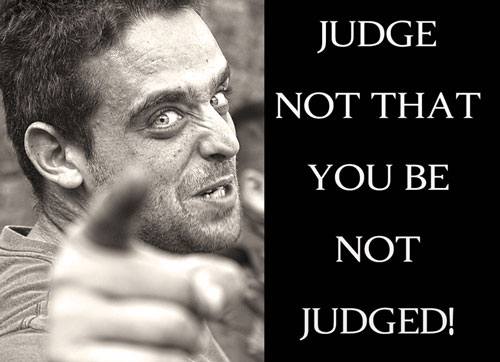 Misunderstood Truth Today
Matthew 7:1 misapplied
To defend one’s own personal choices in life
To defend one’s attachment to sin
To defend homosexuality as a legitimate alternative
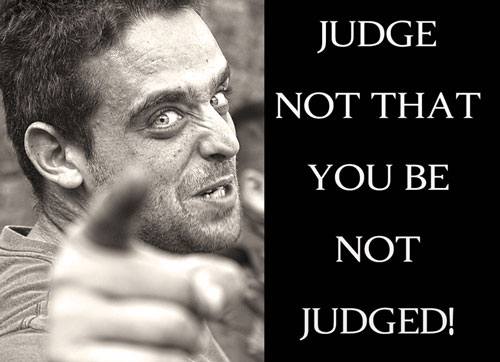 Homosexuality Is Defended, Although
Only woman is suitable to man (Gen. 2:18, 20)
Homosexuals are biologically incompatible with each other (Rom. 1:26, 27)
It was the primary cause for the destruction of the cities of the plain (Gen. 19)
It is explicitly condemned (Lev. 18:22; 20:13; 1 Cor. 6:9)
It is not “gay” but a chief means of depression and suicidal death
Spun as being attributed to society’s “negative attitudes” and “bullying tactics”
The Christian is bullied but not suicidal!
Proverbs 16:20
“He who heeds the word wisely will find good, And whoever trusts in the LORD, happy is he”
Four Ways To Destroy Biblical Impact and Righteous Judgment!
Claim that science proves something which it actually has not
Claim the biblical writers did not know of this “recent scientific discovery”
Apply the so-called scientific discovery as a call to reinterpret the scripture
Belittle and misjudge those who disagree with you
These Four Ways
USED BY MARK SANDLIN IN, “CLOBBERING BIBLICAL GAY BASHING” (http://www.thegodarticle.com/faith/clobbering-biblical-gay-bashing)
Mark Sandlin is an ordained PC(USA) minister currently ministering at Vandalia Presbyterian Church in Greensboro, NC. He is a co-founder and Vice President of The Christian Left and blogs at The God Article.
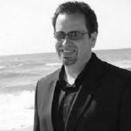 Example of the Homosexual Agenda
1. Science proves it!
“That is really interesting when you consider that, of all the topics I just mentioned, sexual orientation is the only one that is not a choice. Polygamy, concubines, marrying your brother's widow? All choices…. Sexual orientation? Not a choice. (There are those who still argue otherwise, but the science is clear, so I'm not even having that discussion). So many Christians just aren't able to get past that one. Equally interesting to consider: it is actually more of a choice to judge and marginalize people over being homosexual… than it is a choice to be homosexual…Yet we judge them and not ourselves” (www.thegodarticle.com/faith/clobbering-biblical-gay-bashing)
“So many Christians just aren't able to get past that one.”
Maybe Christians are not able to get past it because it is NOT SCIENTIFIC!
“Identical twin studies prove homosexuality is not genetic” (www.hollanddavis.com/?p=3647)
“Eight major studies of identical twins in Australia, the U.S., and Scandinavia during the last two decades all arrive at the same conclusion: gays were not born that way.”
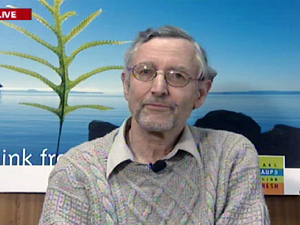 Dr. Neil Whitehead
“So many Christians just aren't able to get past that one.”
Maybe Christians are not able to get past it because it is NOT SCIENTIFIC!
“Identical twin studies prove homosexuality is not genetic” (www.hollanddavis.com/?p=3647)
“Identical twins have the same genes or DNA. They are nurtured in equal prenatal conditions.  If homosexuality is caused by genetics or prenatal conditions and one twin is gay, the co-twin should also be gay.”
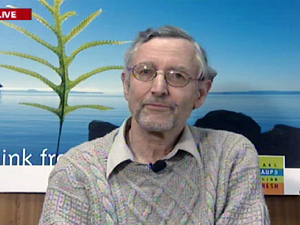 Dr. Neil Whitehead
Example of the Homosexual Agenda
2. Biblical writers did not know this scientific truth!
“As we get started, we all need to be on the same page on one thing. When the Bible was written, the earth was flat, the sun orbited the earth and the idea of a person having a sexual 'orientation' was completely foreign. …it is clear that the concept of people having a sexual orientation was first introduced in the 1800's making it a thoroughly modern construct. ” (www.thegodarticle.com/faith/clobbering-biblical-gay-bashing)
Example of the Homosexual Agenda
2. Biblical writers did not know this scientific truth!
“Clearly, there are a few Bible verses that involve same-sex acts…but given the modern advent of recognizing the existence of sexual orientation, we must accept the reality that the writers of those verses were in no way trying to, let alone capable of, acknowledging, understanding and addressing homosexual orientation. What then, might they have been trying to tell us in the clobber verses?” (www.thegodarticle.com/faith/clobbering-biblical-gay-bashing)
1 Corinthians 6:9-11 Homosexuality Is A Choice !
9  Do you not know that the unrighteous will not inherit the kingdom of God? Do not be deceived. Neither fornicators, nor idolaters, nor adulterers, nor homosexuals, nor sodomites,
10  nor thieves, nor covetous, nor drunkards, nor revilers, nor extortioners will inherit the kingdom of God.
11  And such were some of you. But you were washed, but you were sanctified, but you were justified in the name of the Lord Jesus and by the Spirit of our God.
Example of the Homosexual Agenda
3. Science modifies the way we interpret the Scriptures
“Conveniently, the way Paul uses physikos here in Romans, it also means something very similar to ‘the realities of nature.’ It is concerned with what is of our nature and not with what is defined as acceptable. That is to say, Paul is concerned with how God created something or someone to be. He is concerned with people going against their nature or in the words of Lady GaGa herself, if they are “born that way” he's concerned with them behaving as if they were not.” (www.thegodarticle.com/faith/clobbering-biblical-gay-bashing)
Example of the Homosexual Agenda
3. Science modifies the way we interpret the Scriptures
“That is the sin here in Romans, acting against the very nature of who God created you to be. In this case he seems to be addressing the idea of a same-sex sex act in which at least one of the two are not attracted to someone of the same sex; they just are not born that way. Understood this way, it would be equally sinful for someone who is only attracted to someone of the same sex to have sex with someone of the opposite sex.” (www.thegodarticle.com/faith/clobbering-biblical-gay-bashing)
2 PETER 3:15, 16!
Amazing Perversion of the Bible!
When done violating the Scriptures, the Bible means the opposite of what it says!
It is sinful for a homosexual to not act like a homosexual‽‽‽
Why not sinful for a polygamist to act like a polygamist?
Why not sinful for an adulterer to act like an adulterer?
Why not bestiality?
Ex. 22:19; Lev. 18:23; 20:15, 16; Deut. 27:21
Romans 1:
24  Therefore God also gave them up to uncleanness, in the lusts of their hearts, to dishonor their bodies among themselves,
25  who exchanged the truth of God for the lie, and worshiped and served the creature rather than the Creator, who is blessed forever. Amen.
26  For this reason God gave them up to vile passions. For even their women exchanged the natural use for what is against nature.
27  Likewise also the men, leaving the natural use of the woman, burned in their lust for one another, men with men committing what is shameful, and receiving in themselves the penalty of their error which was due.
Example of the Homosexual Agenda
4. Belittle and misjudge Bible takers
“So, if you aren't also denouncing the divorced, then get off your lesbian judging high-horse, because otherwise you are just picking and choosing who to judge out of your own accord, and then quoting the one Bible verse that seems to support your choice. And even then, as we will see, it doesn't actually support your argument. It actually does just the opposite.”(www.thegodarticle.com/faith/clobbering-biblical-gay-bashing)
Example of the Homosexual Agenda
4. Belittle and misjudge Bible takers
“Oh sure, this time around we have ‘softened’ our approach, saying things like ‘hate the sin, love the sinner,’ but we fail to recognize that what we are calling a ‘sin’ and the person we are calling a ‘sinner’ are one and the same. A person whose sexual orientation is homosexual …can no more separate themselves from their sexuality than a heterosexual person can. It's like saying ‘hate the toppings, love the pizza.’”(www.thegodarticle.com/faith/clobbering-biblical-gay-bashing)
Hate the Sin and Love the Sinner?
Absolutely true!
“Sin” is the ACT which is to be hated
Ps 119:104, “Through Your precepts I get understanding; Therefore I hate every false way.”
Ps 119:128, “Therefore all Your precepts concerning all things I consider to be right; I hate every false way.”
“Sinner” is the person caught up in the sin who needs rescued
2 Timothy 2:24-26
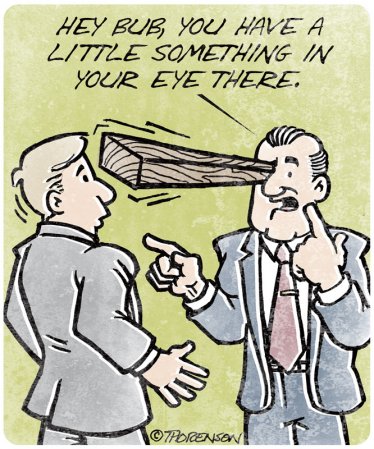 Misunderstood Truth Today
Matthew 7:1 is not a standalone statement—connected to vv. 2-6!
Against hypocritical judgment
“First remove the plank…and THENyou will see clearly to remove the speck…” (7:5)
Judgments as to what is holy, pearls, swine or dogs are to be made (7:6)
Are YOU Spiritual?
“But he who is spiritual judges all things, yet he himself is rightly judged by no one” (1 Cor. 2:15; cf. 1 Cor. 5:11-13; 6:2, 3)
“If a man receives circumcision on the Sabbath, so that the law of Moses should not be broken, are you angry with Me because I made a man completely well on the Sabbath? Do not judge according to appearance, but judge with righteous judgment” (Jn. 7:23, 24)